The Nordic Museum is an internationally recognized museum and cultural center where people of all backgrounds are welcomed to be inspired by the values, traditions, art, and spirit of the Nordic peoples. 
Dedicated to collecting, preserving, and educating since its founding in 1980, the Nordic Museum is the largest museum in the United States to honor the legacy of immigrants from the five Nordic countries: Denmark, Finland, Iceland, Norway, and Sweden.
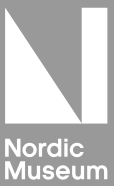 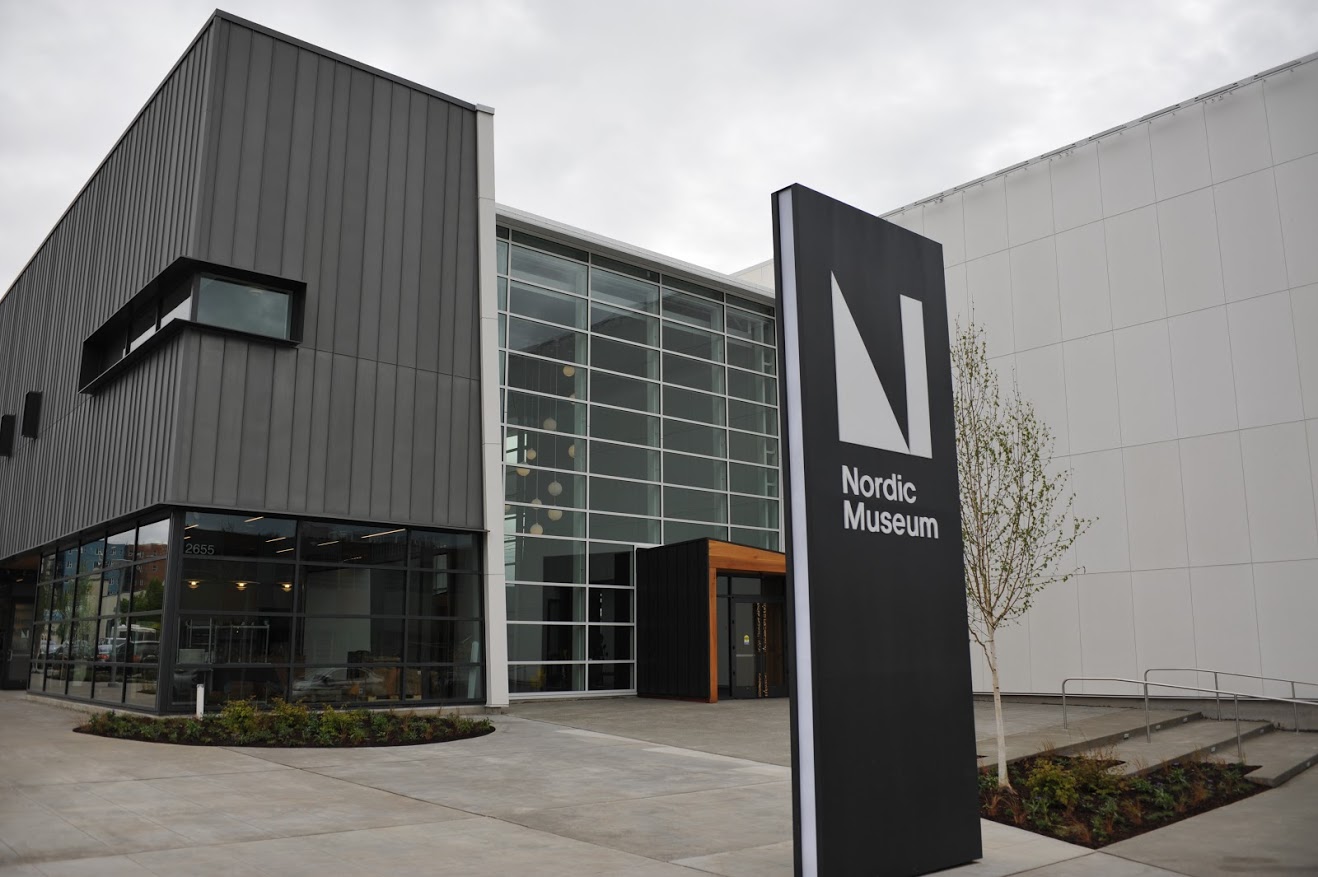 Nordic Museum main entrance – Seattle, Washington
Artist’s view of main entrance looking southeast
Artist’s view of main entrance looking  to the east
Looking west in the main lobby with cafeteria in right back corner
Artist’s view of main lobby  looking east past the membership desk towards Fjord Hall
Looking east from the main lobby into Fjord Hall with the sculptured map of Scandinavia on the south wall
The sculpture map of Scandinavia (Iceland, the Faroe Islands and Greenland are not visible in this photo). Photo by Chris Bodelson
Looking east into Fjord Hall with a view of some of the soaring seabird sculptures
Another view of Fjord Hall with a Faroe Islands boat on display
The piece is called Migration, by Tróndur Patursson
A closer view of the soaring seabird sculptures
.
Tróndur Patursson and his son Brandur working on installing the bird sculptures
Tróndur was born in the village of Kirkjubøur, on the Faroese island of Streymoy, where he still lives today.
Fishing - Nordic America Gallery
Logging - Nordic America Gallery
Immigration - Nordic America Gallery
Sami Artifacts- The Nordic Region Gallery
Country exhibit with nyckelharpa – SwedenPhoto by Chris Bodelson
Country exhibit with Mora clock – SwedenPhoto by Chris Bodelson
Nordic America – In to the Heartland
Nordic Forum Room
Nordic Forum room
Nordic Perspectives Forum
Nordic Perspectives Forum and wall map
Nordic Orientation video room
Nordic Spirit – port side view
Nordic Spirit – view from forward of the bow
Osberg Great Hall
The Nordic Regions Hall from across one of the bridges traversing Fjord Hall
The Nordic Region - Building National Identities
The Nordic Region - Middle Ages
The Nordic Region - Creating the Nordic Way
Viking Era_The Nordic Region_Adjusted
Viking Era - The Nordic Region
Sense of Place – continuous slide show of natural places in Scandinavia – Danish seascape
Sense of Place Gallery – notice the birch trees and boulder-like floor pillows – Norwegian fjord
Sense of Place – continuous slide show of natural places in Scandinavia – Danish landscape
Acknowledgements
Opening aerial image courtesy of Google Earth
Video and all photos and artist’s images not otherwise identified courtesy of Nordic Museum, Seattle (Ballard), Washington
This presentation was created by Monitor Lodge #218, Sacramento, California (VASA Order of America).

Museum information

Phone:  		(206) 789-5707​Mailing Address:  	Nordic Museum,  	
			2655 NW Market Street, 
			Seattle, WA 98107
Email Address:	www.nordicmuseum.org
Member of North America Reciprocal Museum (NARM) Associaton